درس پنجمآخرین پیامبر وآخرین پیامتهیه کننده:جهان شیر
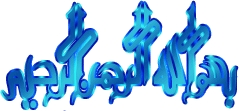 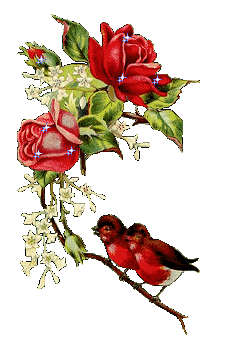 تصویر ص 54:کاروانی در حال طی یک مسیربه سوی تعالی
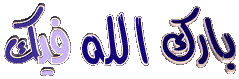 کاروانی را در نظر بگیرید که مشغول حرکت به یک مقصدی است .
کاروان در حال حرکت است و راهنمایانی می آیند و می روند وگاه کاروان سردر گم می شود و خداوند راهنمای دیگری را می فرستد ودوباره کاروان هدایت می شود و تااینکه به آخرین راهنما می رسد و پیامبری خاتمه می یابد.
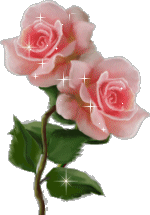 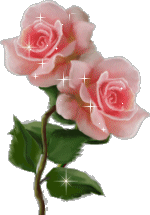 جواب این سئوال در متن درس داده می شود.
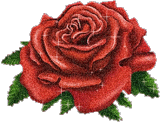 همه پیامبران مردم را به: 
ایمان به خداوند
ایمان به روز قیامت 
انجام عمل صالح دعوت می کرد.
آخرین پیامبر
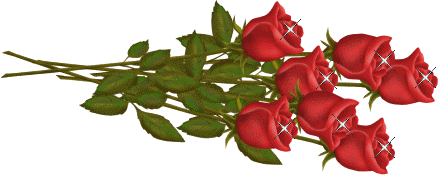 *با رحلت پیامبران ،مخالفان آنان آموزه های آنهارا تحریف می کردند.
*مردم از طرفی ارزش تعالیم الهی را نمی دانستند و امکانات حفظ آن را 
هم نداشتند.
*لذاتعالیم انبیاء به فراموشی سپرده می شد ونسل بعدی به تعالیم دسترسی نداشتندوراه رسیدن به سعادت برای آنها بسته بود.
*به همین دلیل بعد از مدتی خداوند پیامبری را برای هدایت آنهامی فرستاد
*هر پیامبر ی که می آمد علاوه بر اصلاح دین ، مژده آمدن حضرت محمد صلی الله علیه وآله را می داد.
* نشانه های رسول اکرم (ص) و حتی مکان وزمان ظهور در کتاب مقدس آنان آمده بود.
*آن قدر در کتاب یهود و مسیحیت نشانه های پیامبر آمده بود که قرآن می فرماید ،ایشان را همانند فرزند خود به خوبی می شناختند.
پیامبر اکرم صلی الله علیه وآله خاتم پیامبران است ؛یعنی با آمدن ایشان سلسله ارسال انبیاء پایان یافت وهرکسِ دیگری چنین ادعایی کند قطعاًدروغ گو است .
خاتم : ختم کننده رسالت ، نگین انگشتر
خداوند با آخرین پیامبر ،کامل ترین  دین را برای هدایت  همه انسانها تا روز قیامت  فرستاد.
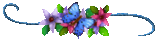 پیامبر اکرم (ص) :
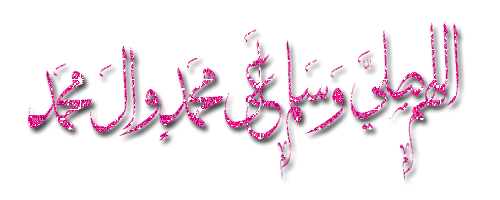 ویژگی های مردم زمان رسول اکرم (صلی الله علیه وآله ):
از این تصویر چه برداشتی دارید؟
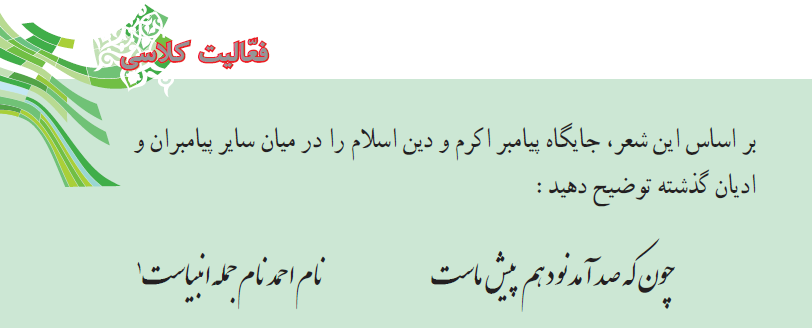 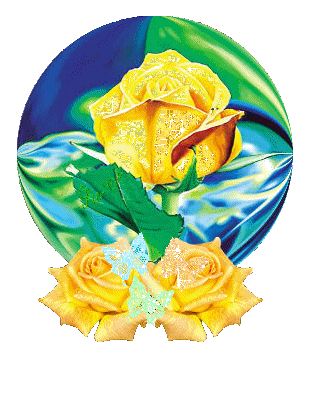 معرفی قرآن از لسان قرآن
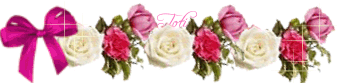 معارف و مطالب موجود در قرآن در114 سوره وبیش 6200آیه شامل:
1- معرفی خداوند وویژگی های خلقت او و هدف خلقت
2-زندگانی انسان و راهها و عوامل رستگاری او
3- حسابرسی اعمال و روز قیامت
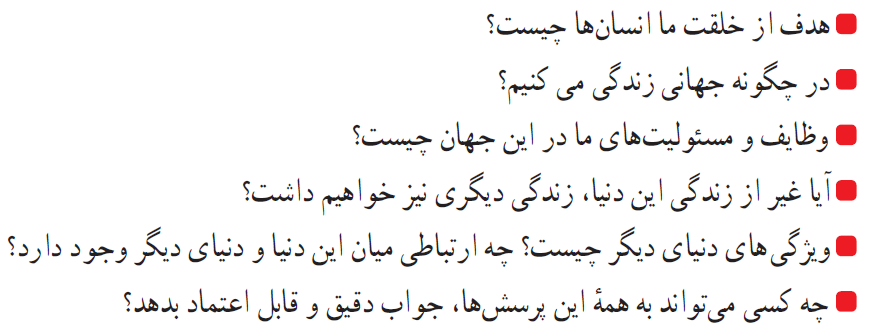 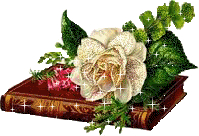 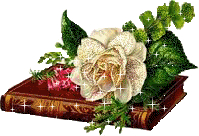 جایگاه قرآن در زندگی
* قرآن  به راه سعادت هدایت می کند .
* قرآن پاسخ  تمامی پرسش های اساسی انسان را می دهد .
*قرآن ارزشمند ترین کتاب روی زمین است 
* ما می توانیم  به راحتی از قرآن  استفاده کنیم .
* قرآن تنها کتاب  آسمانی است که  به گواه تاریخ  هیچ تحریف  و تغییری در آن راه نیافته است .
*تمام نسخه هایی که از آن تاکنون جمع آوری شده یکی است و هیچ تفاوتی با یکدیگر ندارند .
حضرت علی  علیه السلام فرمودند:
”و (پیامبر اکرم ) با خود نوری آورد که هدایتگر همگان شود  و آن نور ، قرآن بود.
بدانید ، که در قرآن علم آینده و خبر گذشته است  و در آن داروی درد شما وراه  سامان یافتن  زندگی شما قرار دارد .“
نهج البلاغه خطبه 158
حالا سئوال این است چگونه می توانیم  با قرآن ارتباط برقرار کنیم و آن را راهنمای زندگی قرار دهیم ؟
از این تصویرچه برداشتی دارید؟
برای انجام این مهم لازم است :
چون خداوند با آمدن حضرت رسول تمام تحریف ها را روشن ساخت و تصحیح کرد و صراط مستقیم را آشکار ساخت وهم ظرفیت و درک مردم بالا رفته بود.
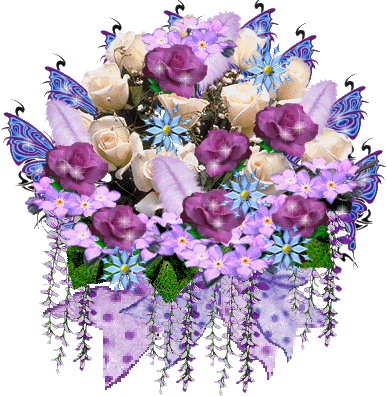 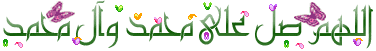